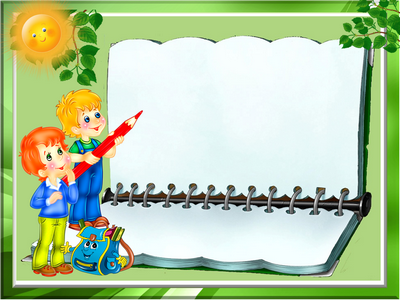 Завдання до уроку за темою: “Слова,які називають предмети ( іменники. Розпізнавання іменників за питаннями хто?  Що?”:
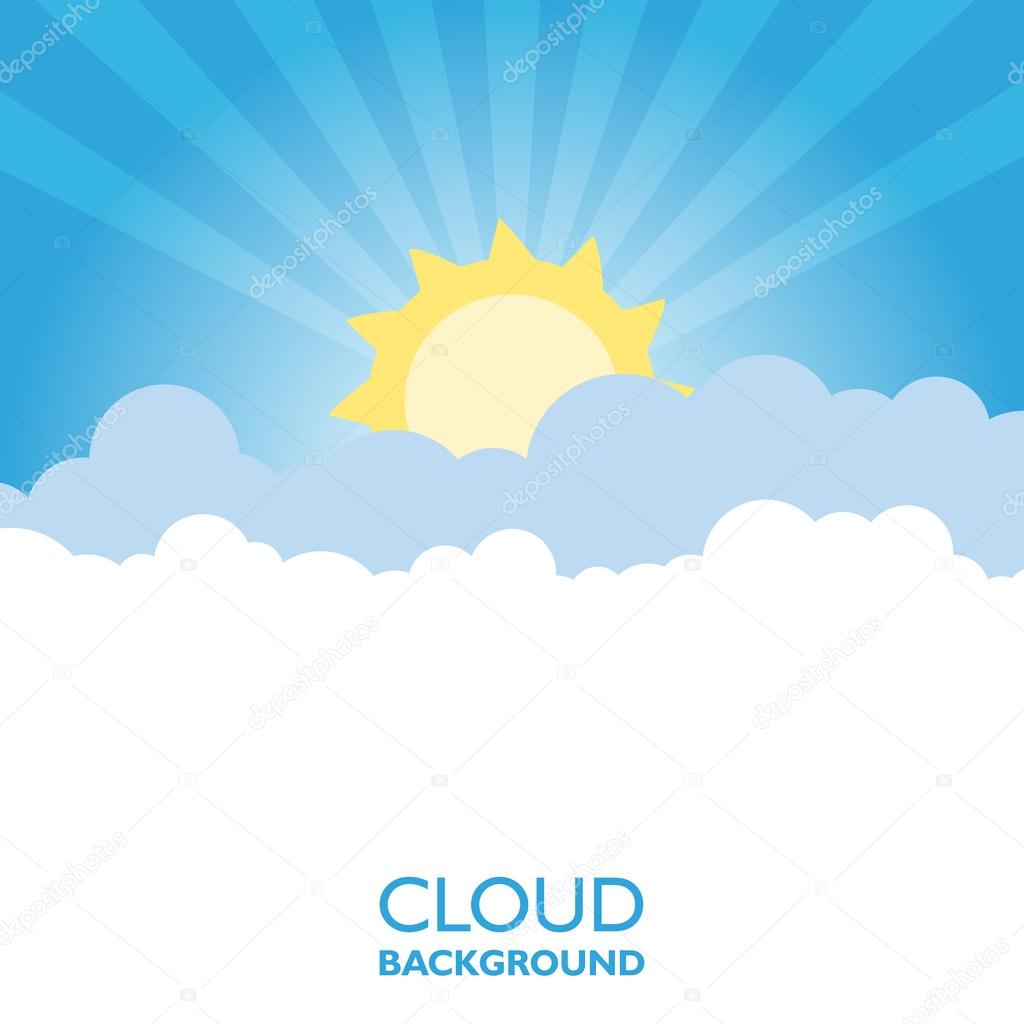 «Ви- маленькі сонечка. Ви прокидаєтеся. Ви вмиваєтеся. Ви розчісуєте свої промінці і піднімаєтеся вільно і урочисто. 

Я-велика Куля. В мене є багато тепла і світла. 

Ми- всі велика Земля. Ми даруємо своє тепло всім: небу, хмаркам, річці, полям, тваринам, людям. Ми посміхаємося від щастя дарувати тепло.»
Посміхніть один одному і побажайте добра.
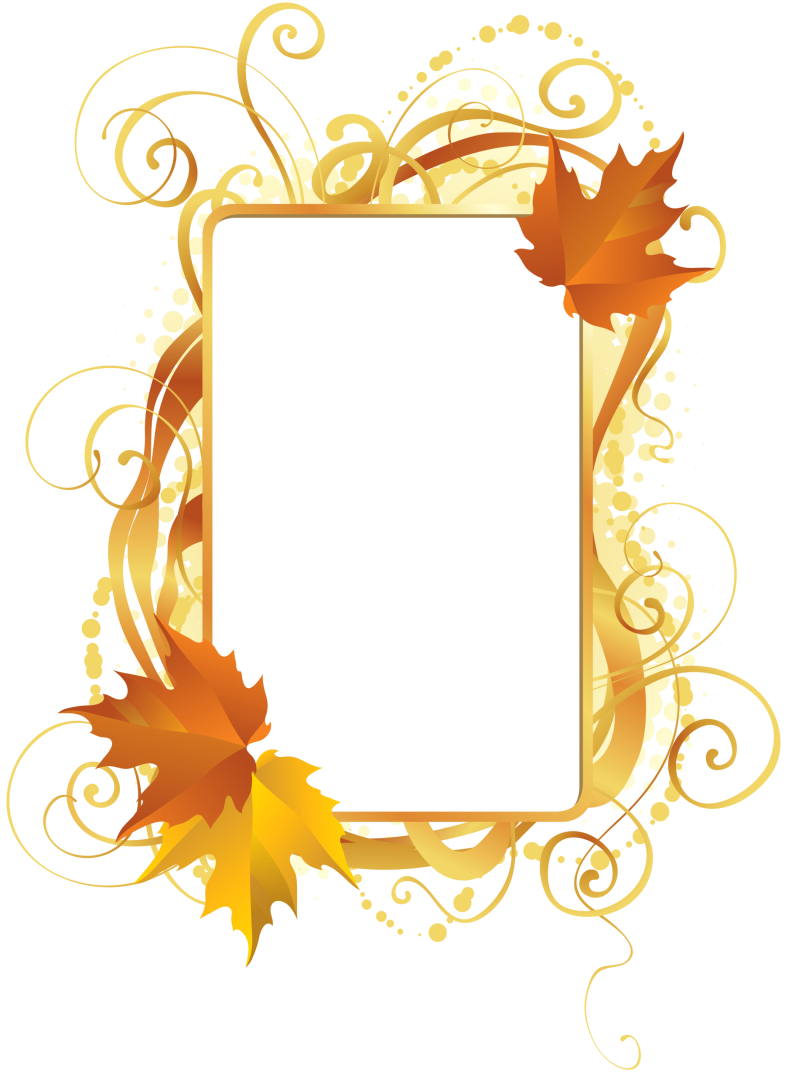 Добре того навчати,
 хто хоче все знати
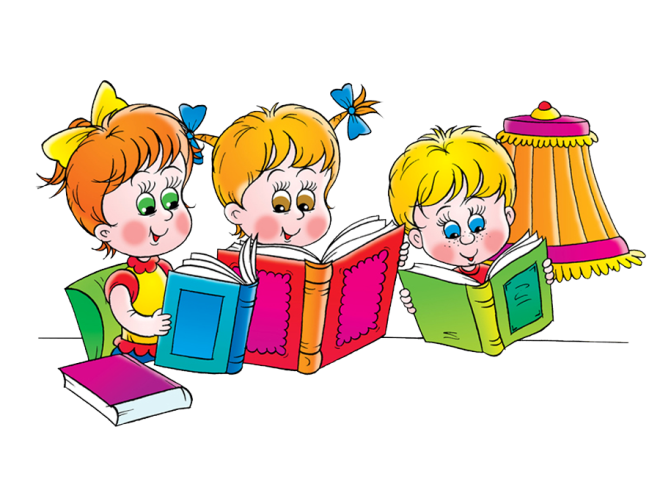 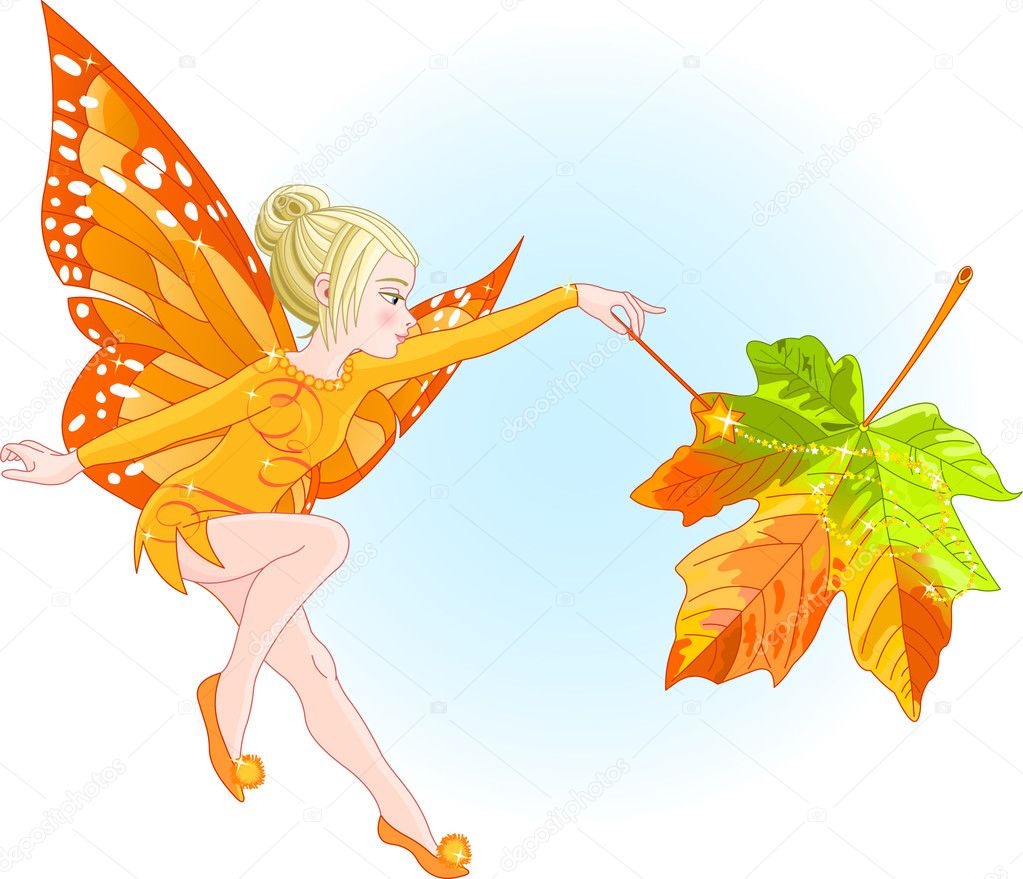 У - уважними
Р  - розумними
О – охайними
К - кмітливими
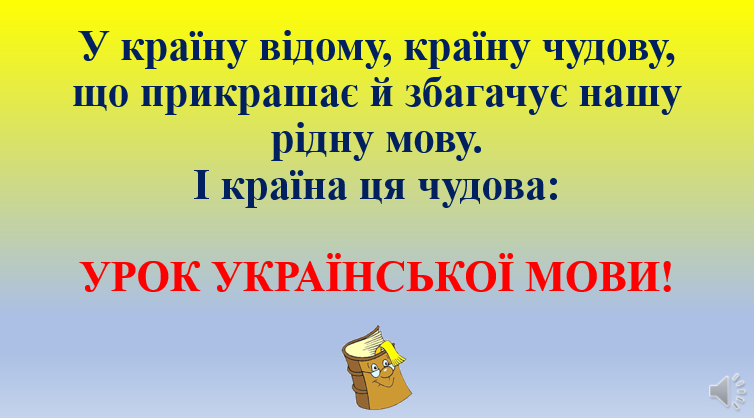 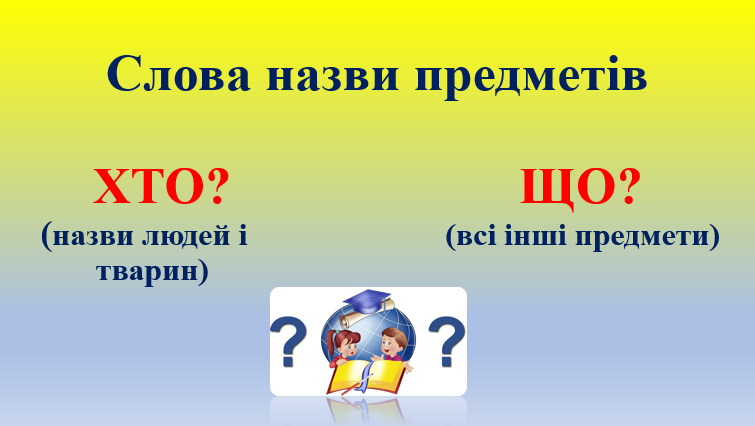 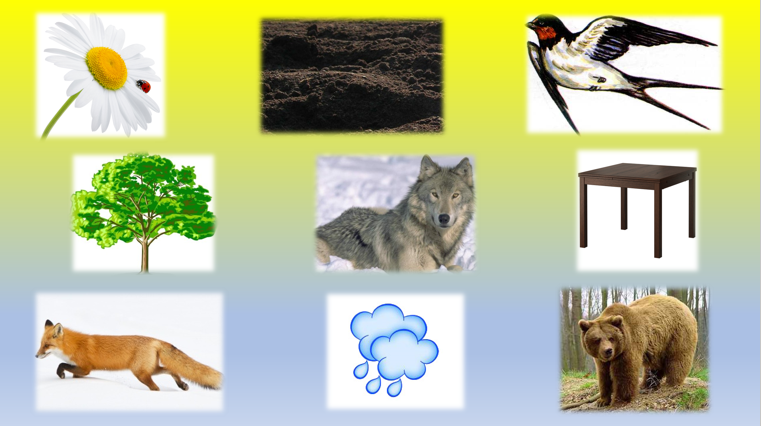 Що? – квітка
    Що? – дерево
       Хто? – лисиця
          Що? – земля
            Хто? – вовк
               Що? – хмара
                 Хто? – ластівка
                    Що? – стіл
                      Хто? – ведмідь
Зошит свій я відкриваю 
і під нахилом кладу, 
ручку я ось так тримаю
 сяду рівно не зігнусь.
 До роботи я берусь. 
Будемо писати гарно проведемо час не марно.
І зазвичай, щоб завжди красиво й правильно писати треба про хвилинку каліграфії не забувати.
.
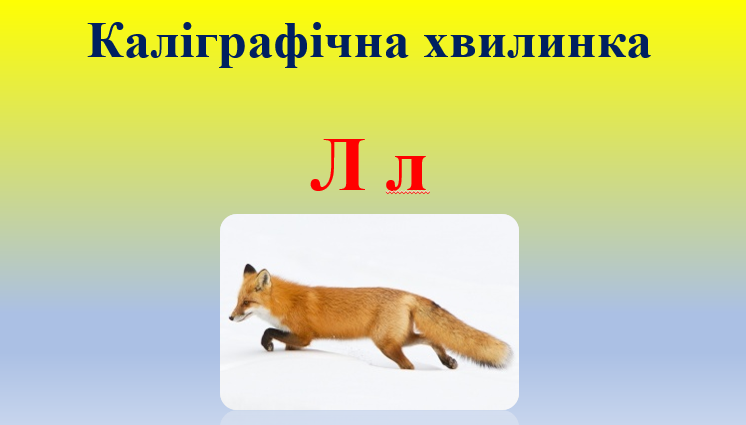 Л, л, ла, ол, ли, ул, ляЛисицяЛисиця гуляє в осінньому лісі.
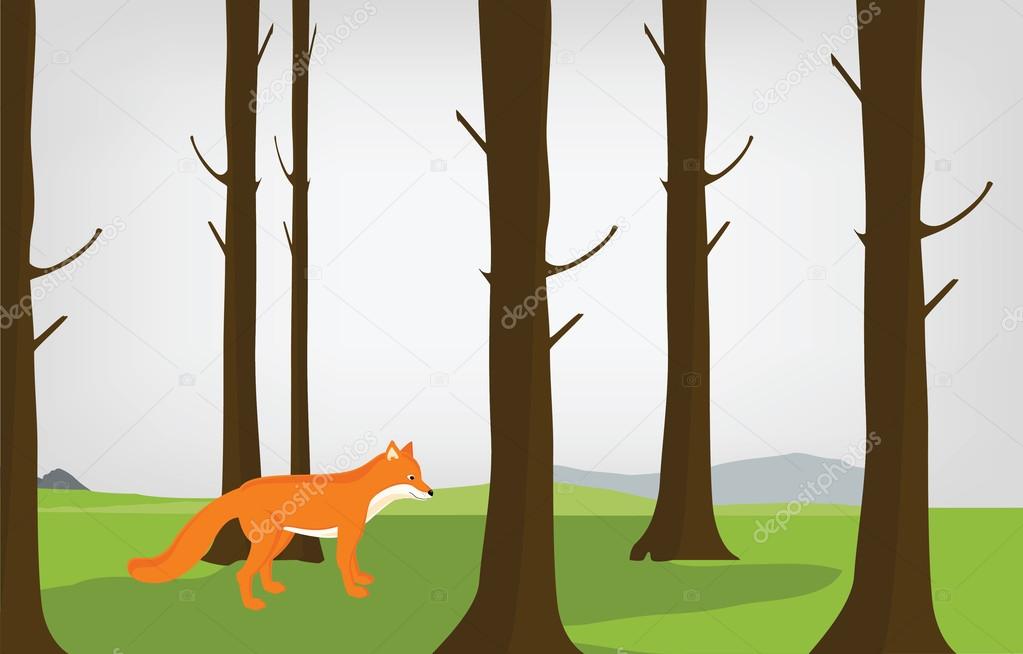 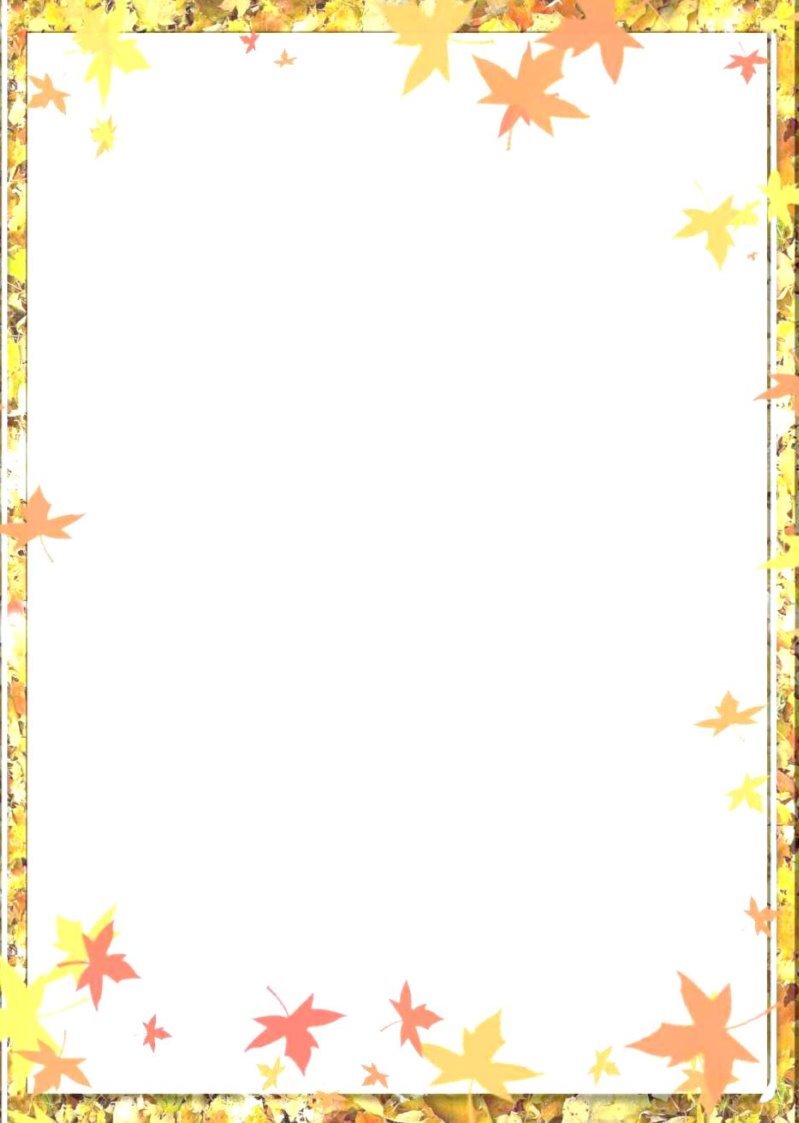 21, 19,   10,   3,  1,  4, 11
г
о
и
з
в
а
Р
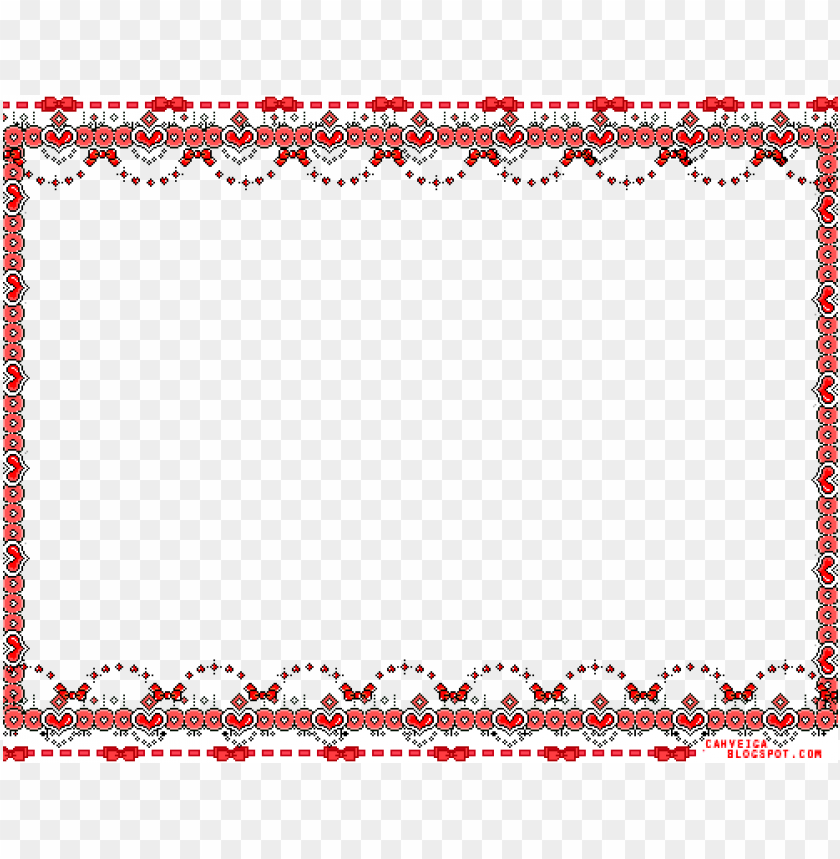 Питання ХТО? ставимо до назв людей та тварин.

Питання ЩО? ставимо до всіх інших предметів.
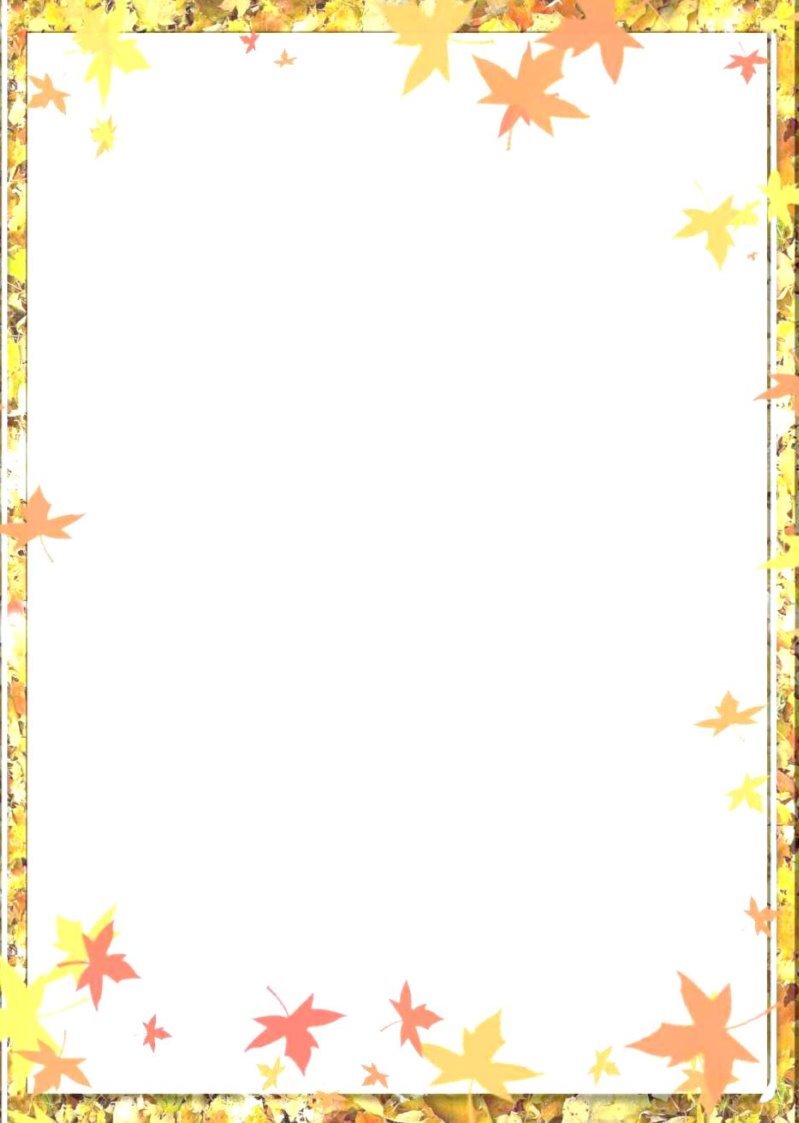 Тиша. Тато. Термос. Мама. Ковбаса. Джек. Автобус. Сумка. Будильник.
Снігова куля
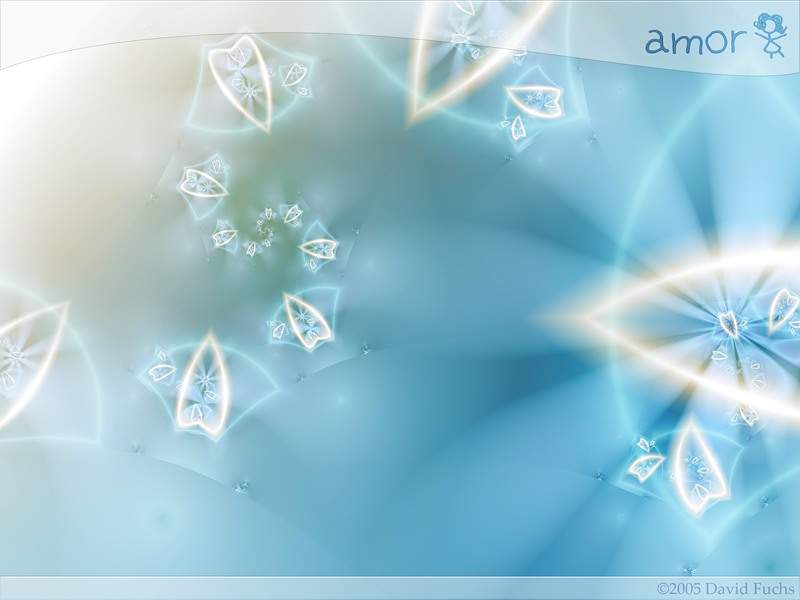 Робота в групах.
1група. “Скачати” снігову кулю з іменників – назв істот.
2 група. “Скачати” снігову кулю з іменників – назв неістот.
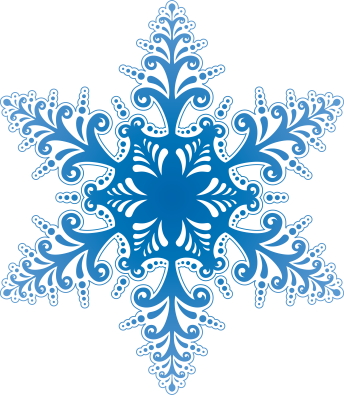 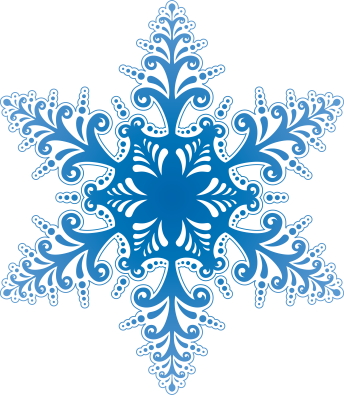 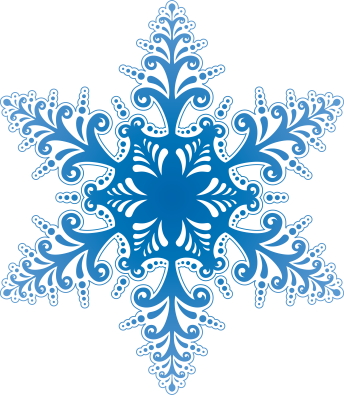 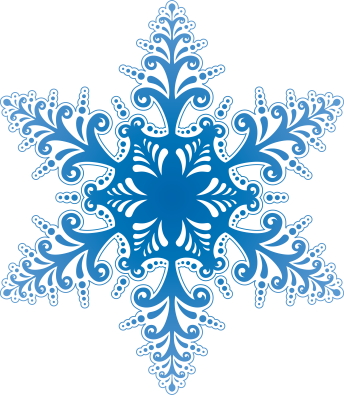 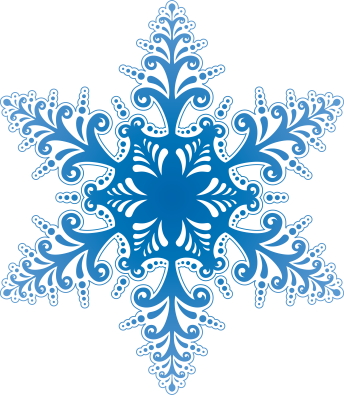 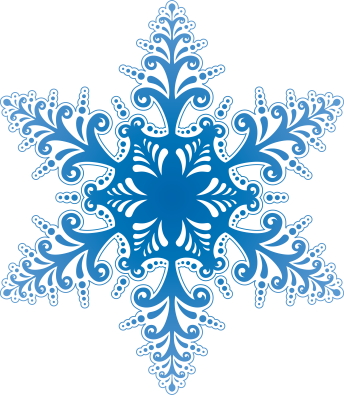 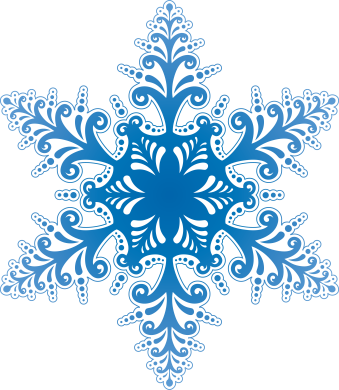 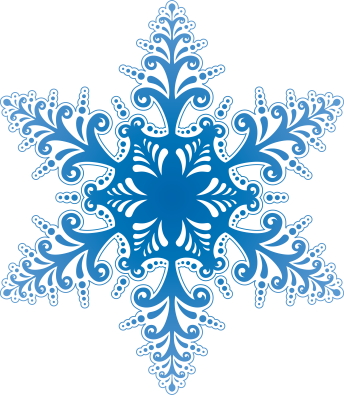 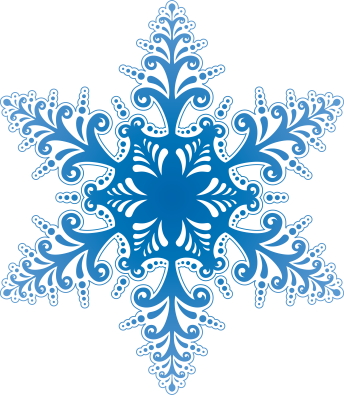 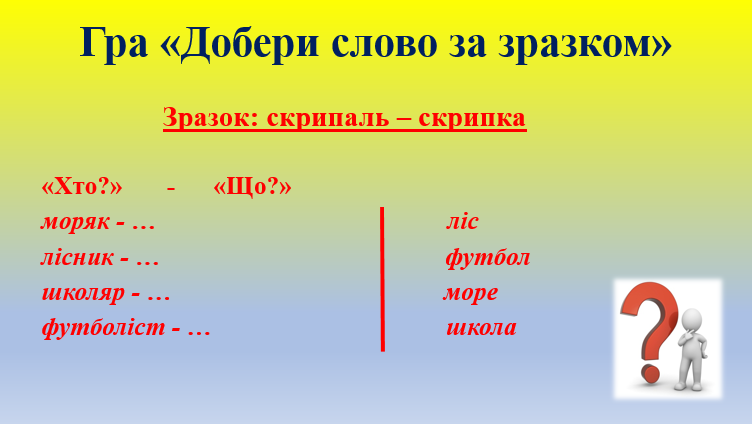 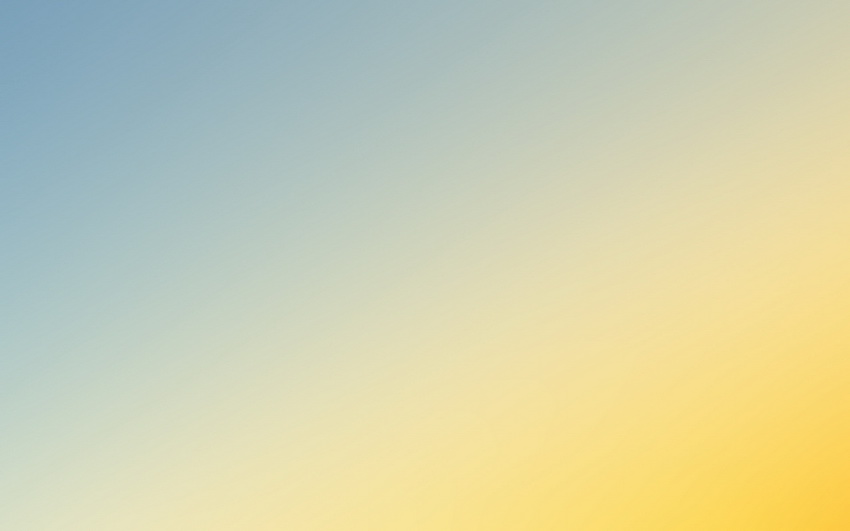 Хто?                     Що?
Моряк          -      море
лісник          -      ліс
школяр       -      школа
футболіст   -      футбол
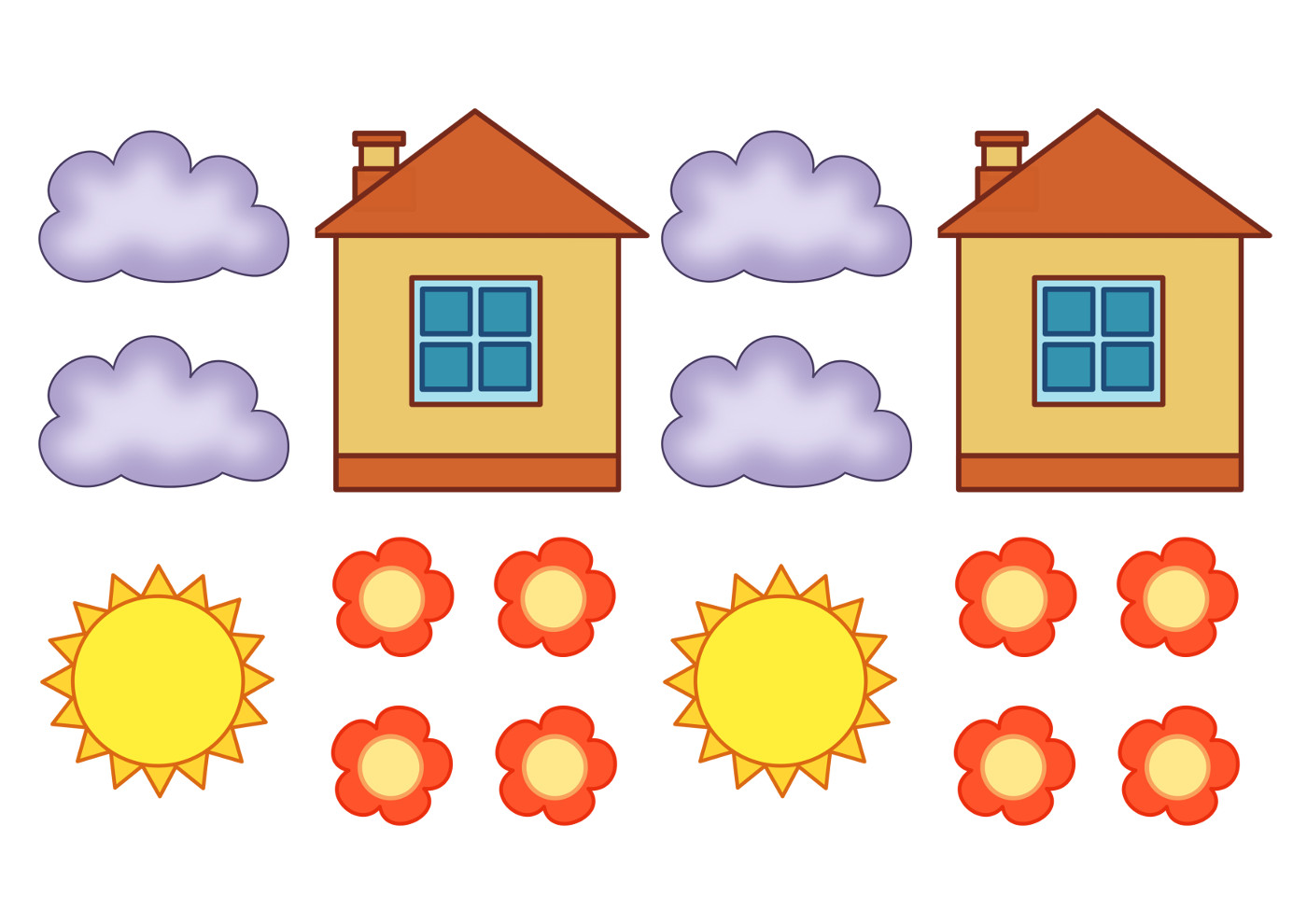 що?
хто?
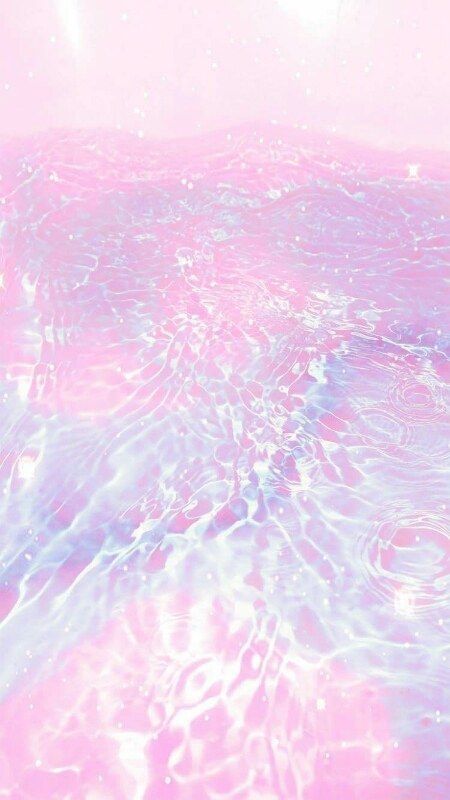 Хвилинка рефлексія
Що б сталося, якби зникли всі слова предмети? 

На які питання відповідають слова, що означають назви предметів?

Які питання ставимо до назв людей і тварин?

На які питання відповідають слова — назви всіх інших предметів?
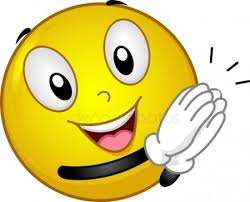 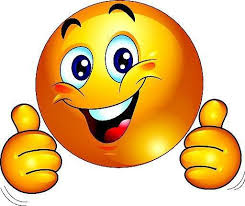 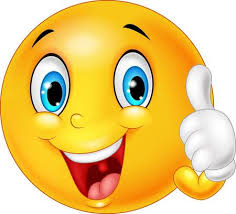